Green Lands Blue Waters is a multi-state consortium of scientists, policy experts, farmers, and community organizers embracing the vision of enhanced farm profitability, reduced farm risk, and improved environmental performance of farms through increasing the amount of acreage in Continuous Living Cover.
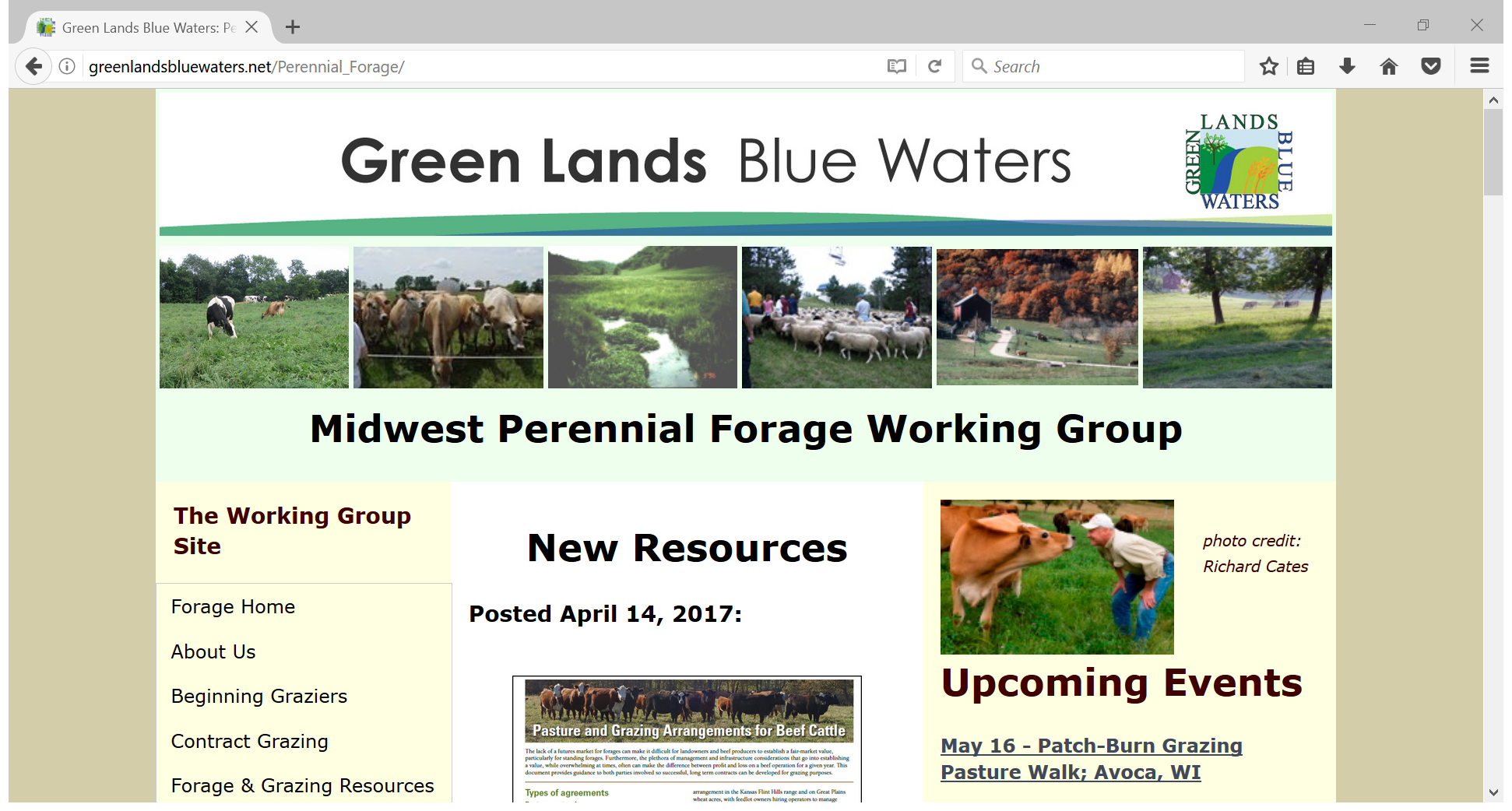 The Midwest Perennial Forage Working Group’s mission is to facilitate an increase in land used for pasture and perennial forage production in the Upper Midwest, and to improve the environmental performance of farming systems, while maintaining agricultural production and profitability.